Why Space?
Better Vision
Weather Prediction
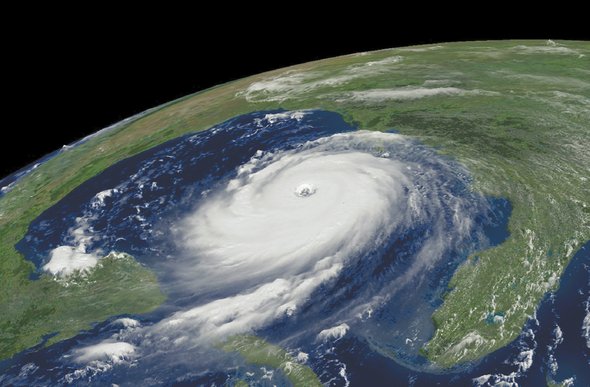 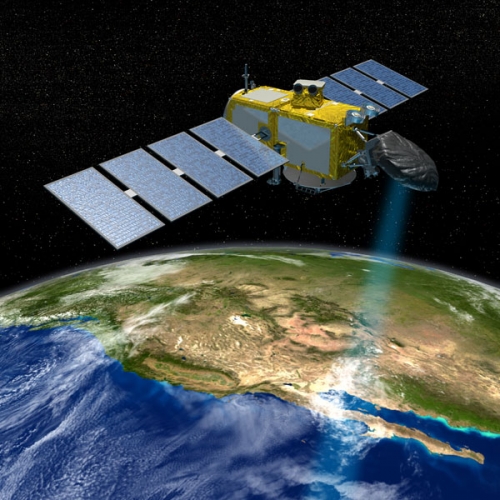 Earth Observation
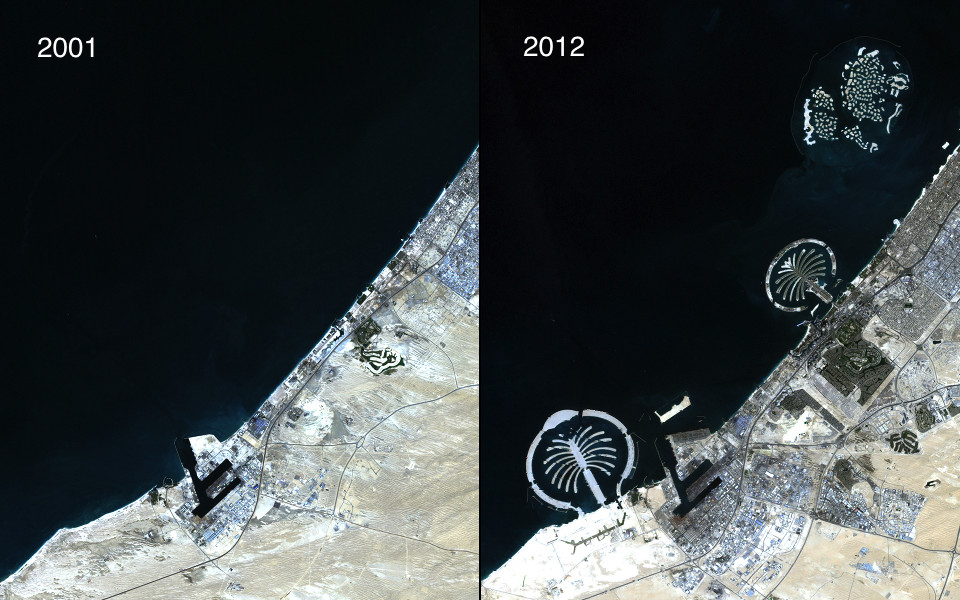 Dubai
Nitrogen dioxide in 2005 and 2011from low (blue) to high (red)
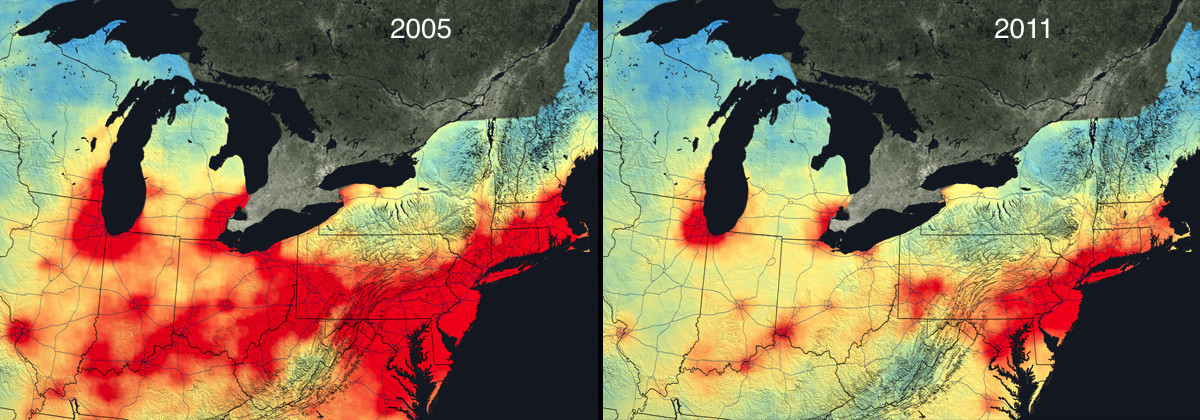 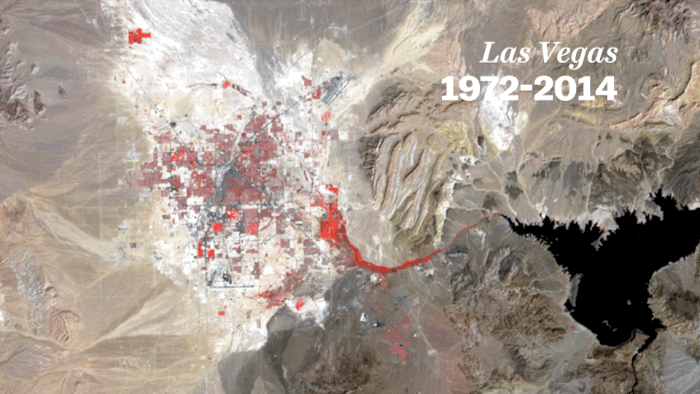 Las Vegas (1972-2014)
Sun Weather
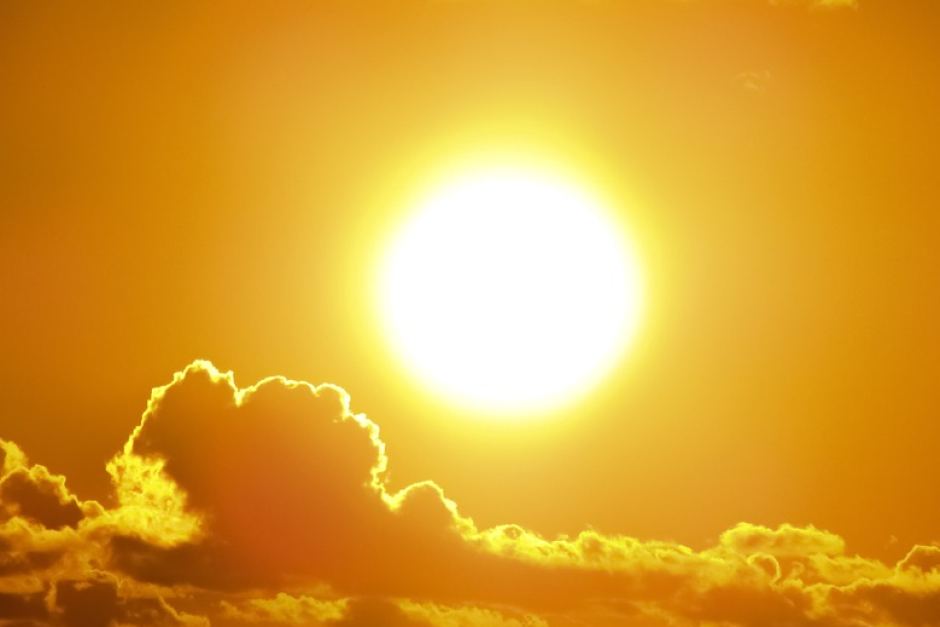 Sun Weather
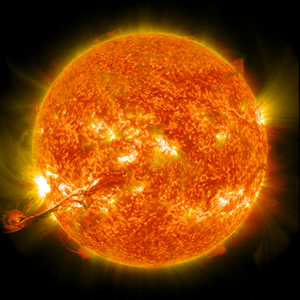 Feb. 15, 2013 – Chelyabinsk, Russia
Nearly 1,200 people were reported injured by the shock wave from the explosion, estimated to be as strong as 20 Hiroshima atomic bombs.
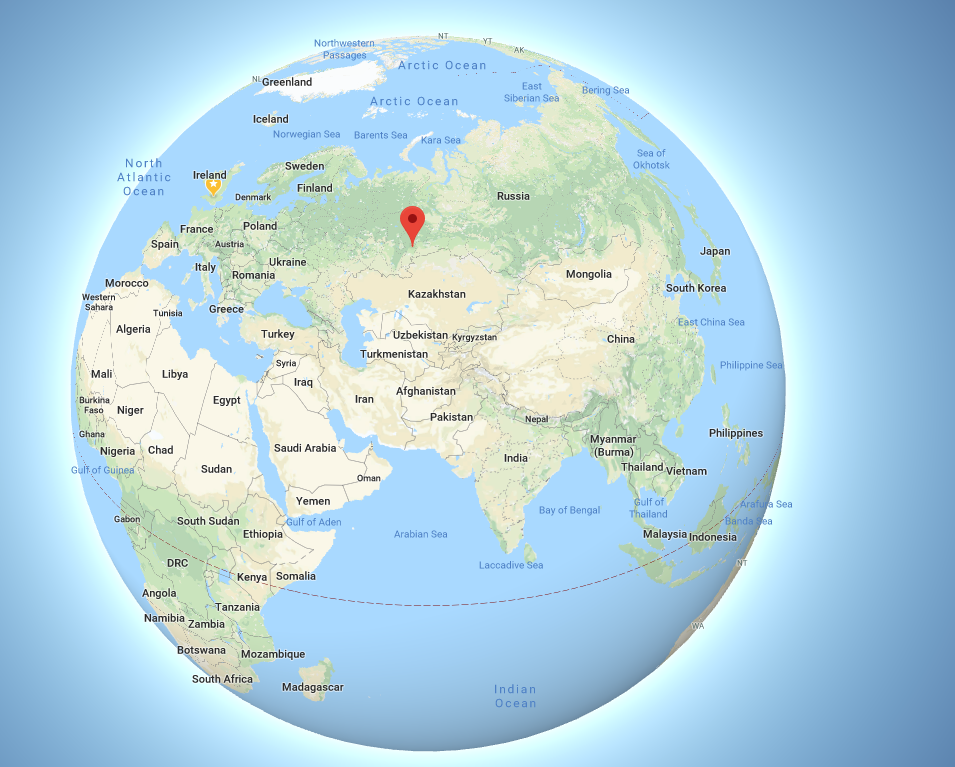 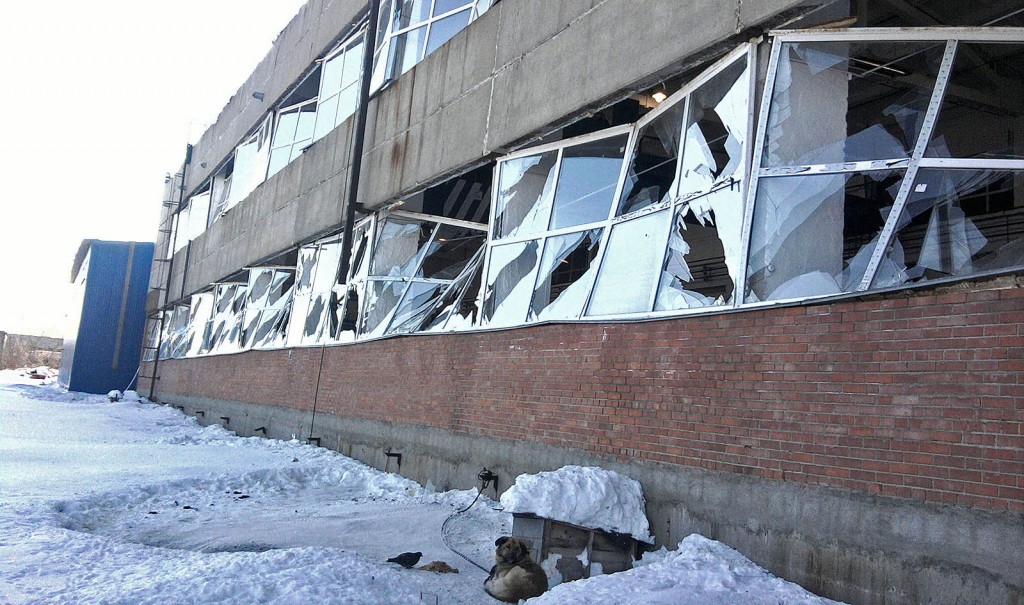 66 ft asteroid travelling at 40,000 mph
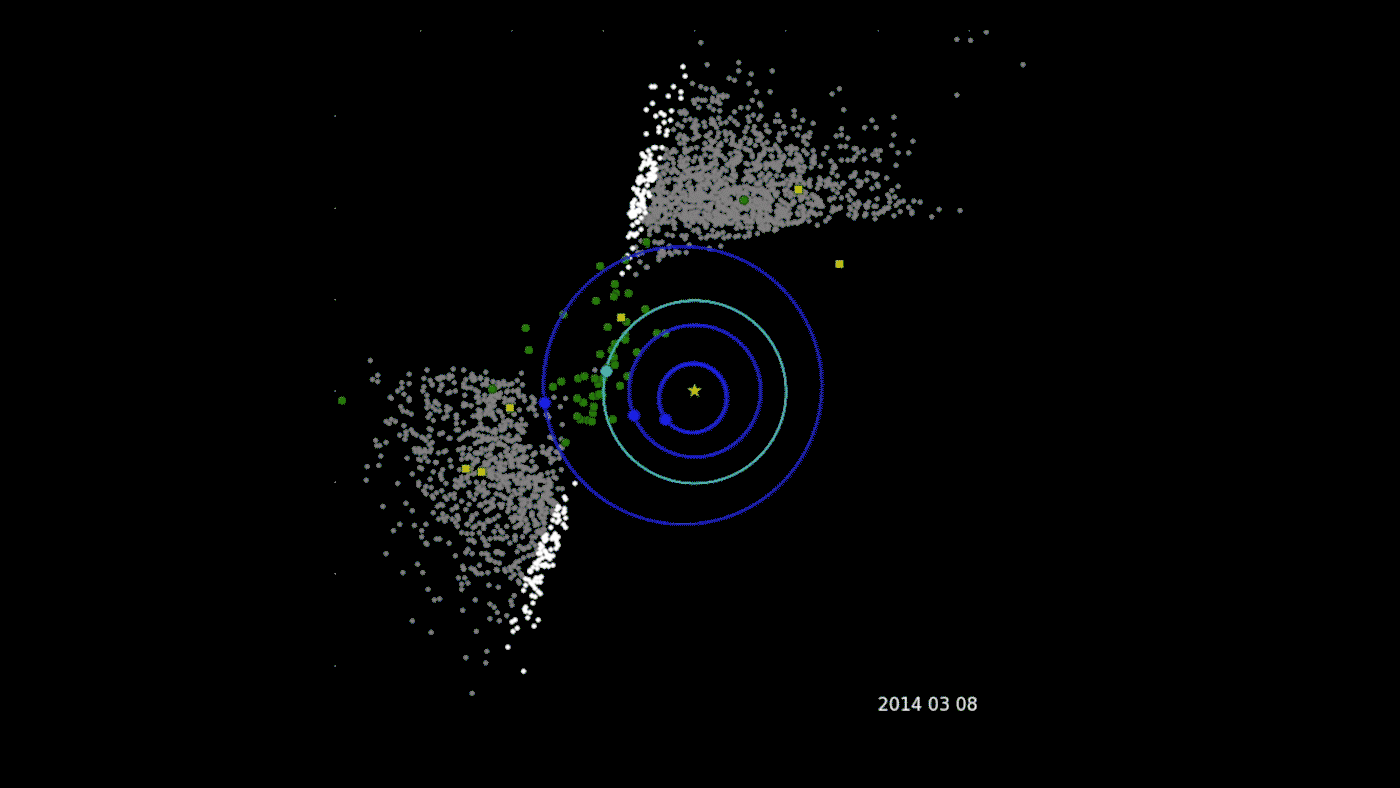 NASA's Near-Earth Object Wide-field Survey Explorer (NEOWISE)
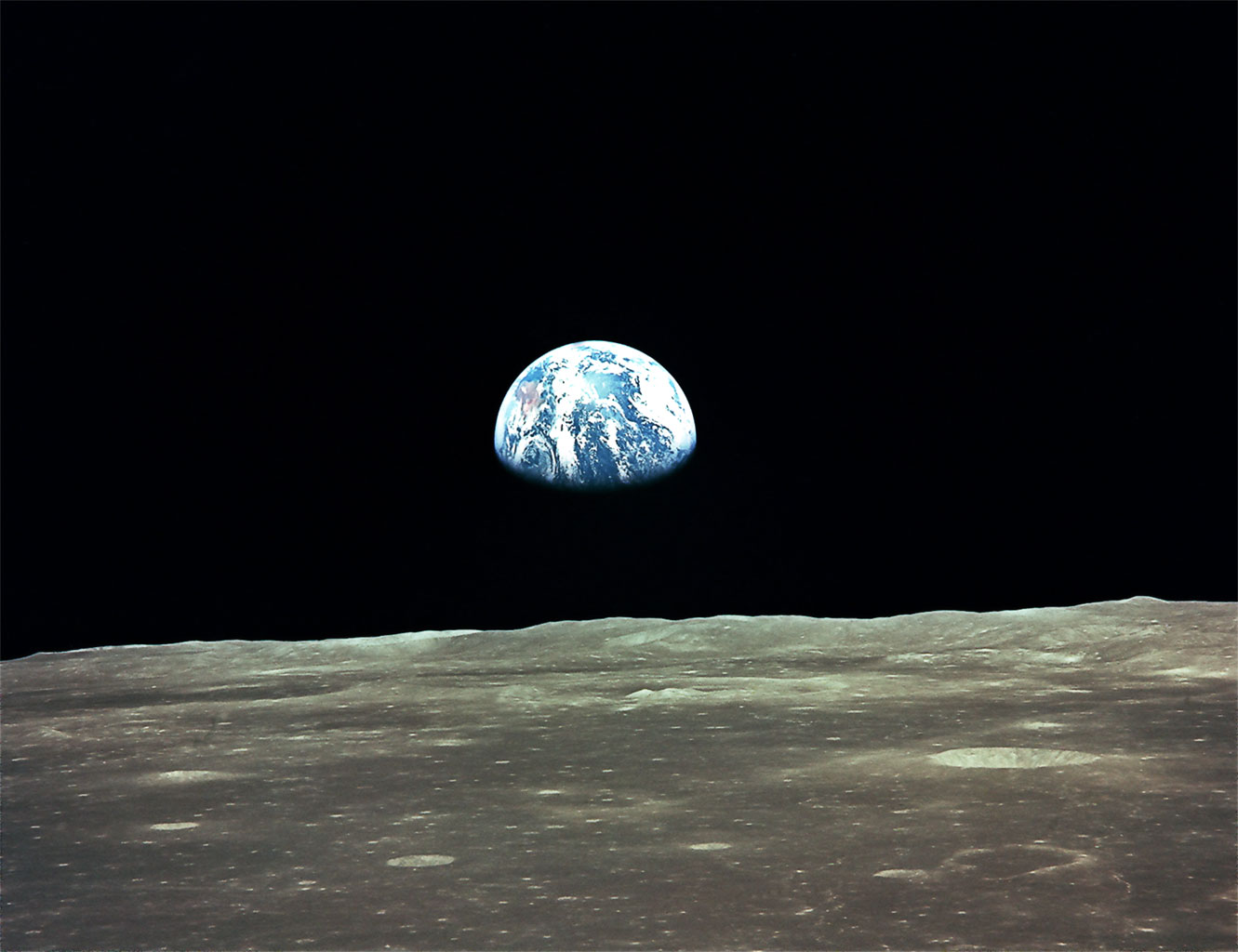 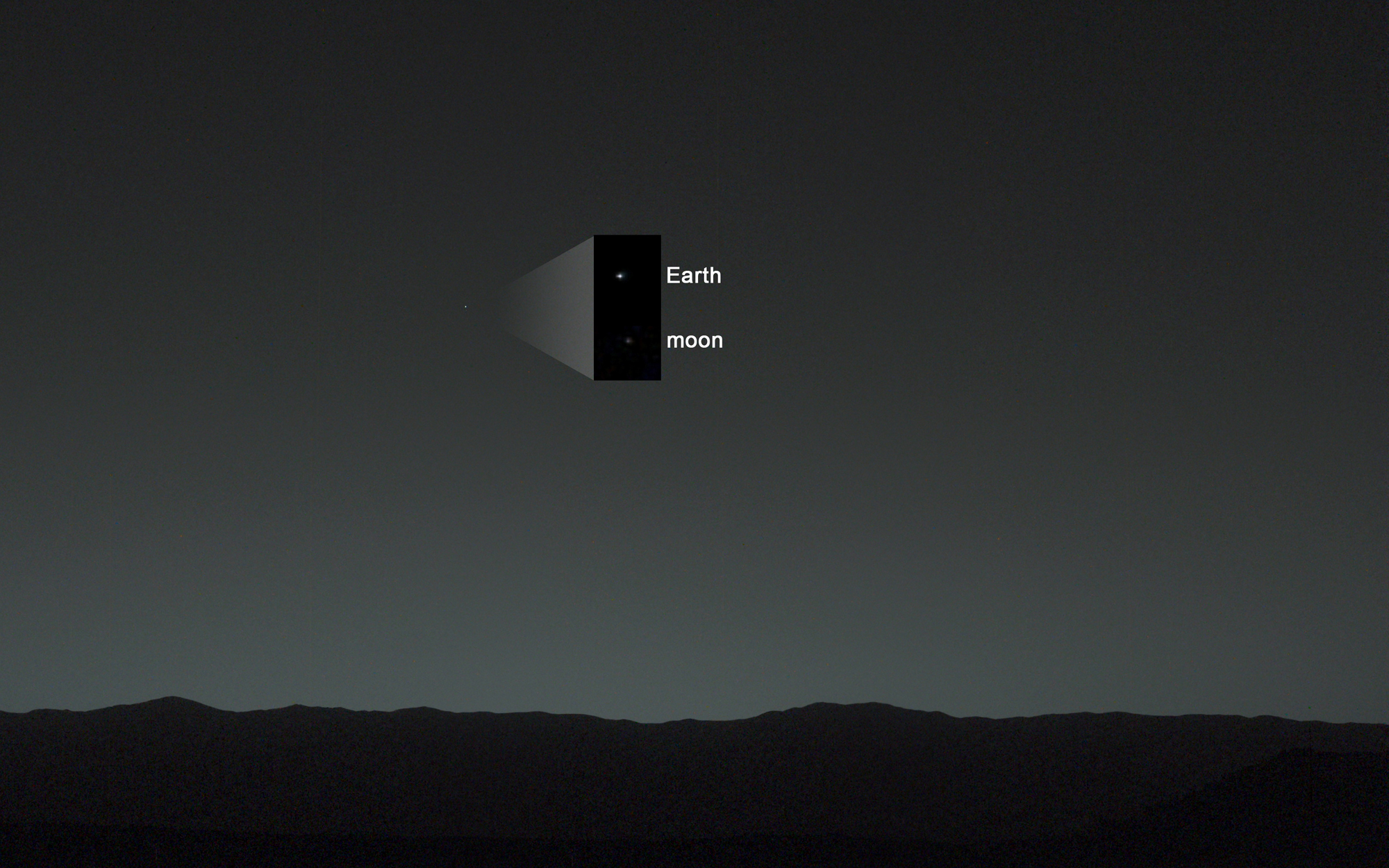 View of Earth from Mars Curiosity Rover
National Space Society (NSS) Vision
People living and working in thriving communities beyond the Earth, and the use of the vast resources of space for the dramatic betterment of humanity.
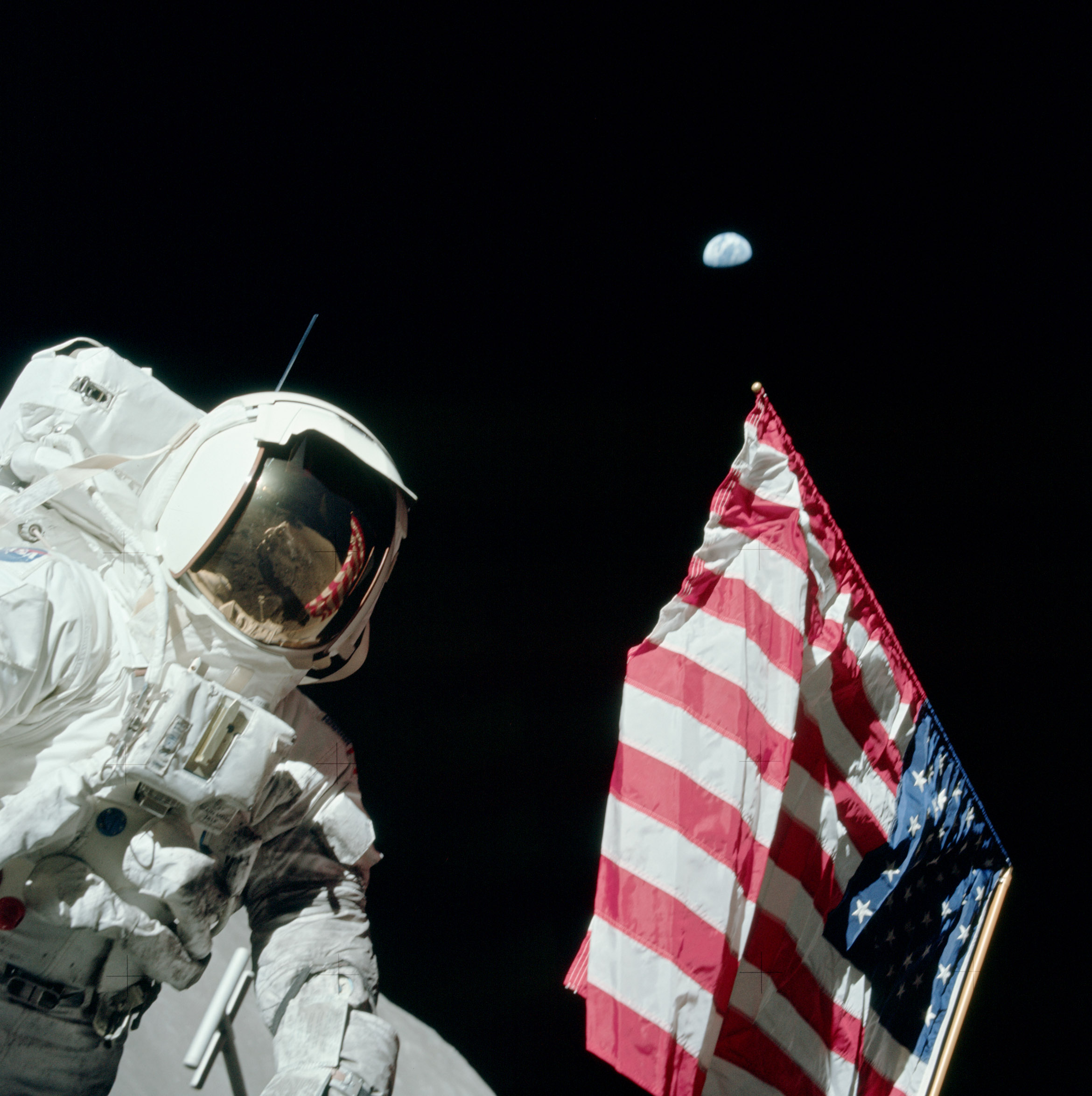 December 12, 1972 

Apollo 17 

Harrison Schmitt 

Photographed by
Eugene Cernan